LE SORT DU LOGEMENT AU MOMENT DU DIVORCE
Lequel des conjoints conservera le logement familial pendant la procédure de divorce et après son prononcé ?
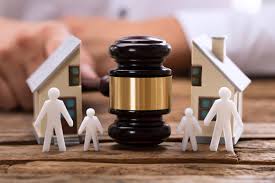 L’ATTRIBUTION DU LOGEMENT FAMILIAL PENDANT LA PROCÉDURE DE DIVORCE
Les époux peuvent choisir
 A défaut, le juge tranchera
LE CHOIX PAR LE COUPLE DE L’ATTRIBUTION DU LOGEMENT
LE CHOIX PAR LE JUGE DE L’ATTRIBUTION DU LOGEMENT
L’ATTRIBUTION DU LOGEMENT FAMILIAL APRÈS LE DIVORCE
En cas de divorce par consentement mutuel
 En cas de divorce contentieux
EN CAS DE DIVORCE PAR CONSENTEMENT MUTUEL
En cas de divorce par consentement mutuel, les époux doivent présenter au juge une convention de divorce réglant les effets du divorce, qui doit donc contenir l’accord des époux sur le sort du logement familial.   
A défaut, le juge ne peut pas homologuer la convention. 

3 situations sont à distinguer
EN CAS DE DIVORCE PAR CONSENTEMENT MUTUEL
L’un des époux se voit attribuer le bien immobilier : il procède au rachat des parts de l’autre époux OU l’attribution fait office de prestation compensatoire

Les époux vendent le bien immobilier à un tiers et se partagent le prix de vente

Les époux décident de conclure une convention d’indivision : les ex-époux restent co-propriétaires du bien, mais ce ne sera plus un bien commun. Chacun des ex-époux aura une quote-part du bien
EN CAS DE DIVORCE CONTENTIEUX
Important à savoir : 

Pendant la procédure de divorce et jusqu’au partage de la communauté, l’époux qui occupe le bien commun pourra être redevable à la communauté d’une indemnité pour la période d’occupation.
L’époux sera également redevable de toute détérioration ou dégradation du bien commun qui aura entraîné une diminution de sa valeur.
En revanche, la communauté lui sera redevable s’il a participé à une amélioration du bien (droit à récompense).
EN CAS DE DIVORCE CONTENTIEUX
Le sort du logement trouvera les mêmes solutions que pour celles du divorce amiable à savoir :
Attribution à l’époux seul propriétaire, sauf exception
Attribution à l’un des époux à titre de prestation compensatoire, ou contre rachat des parts,
Vente du bien immobilier
Convention d’indivision.
A noter : Que le bien appartienne à un des époux seulement ou au deux, le logement familial bénéficie d’un statut protecteur afin de protéger l’autre époux de mesures pouvant porter préjudice aux intérêts de la famille et éventuellement des enfants. 
 Votre conjoint ne pourra donc pas vendre le logement familial sans votre accord, quand bien même vous n’en seriez pas propriétaire
Précision selon les régimes matrimoniaux
Sous le régime de la communauté :
Le logement est la propriété des deux époux quand il a été acquis pendant le mariage (c’est un bien commun).
Le logement est la propriété d’un seul époux quand il a été acquis avant le mariage, ou pendant le mariage sous certaines conditions (notamment il a été acheté au moyen d’un bien propre en respectant la formalité de remploi d’un propre.
Quand les époux sont séparés de biens :
Le bien est commun quand le logement a été acheté en indivision.
Les biens acquis avant ou pendant le mariage leur sont personnels, sauf s’ils ont été acquis en indivision.